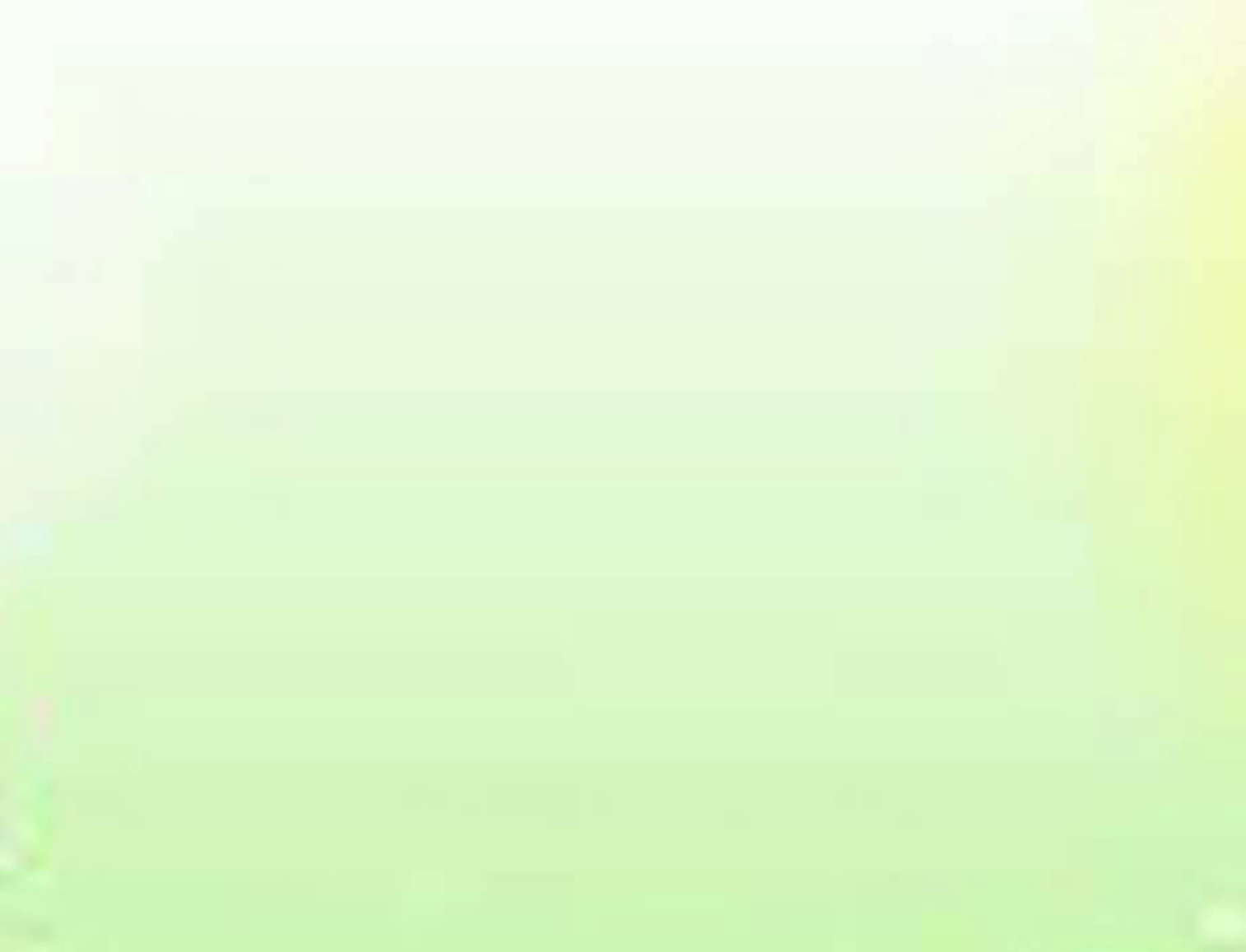 親愛主,牽我手
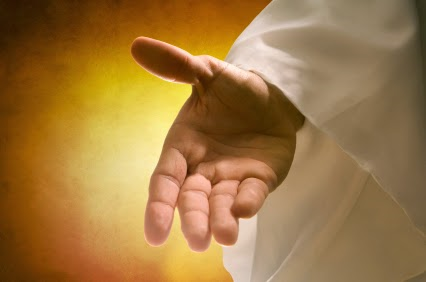 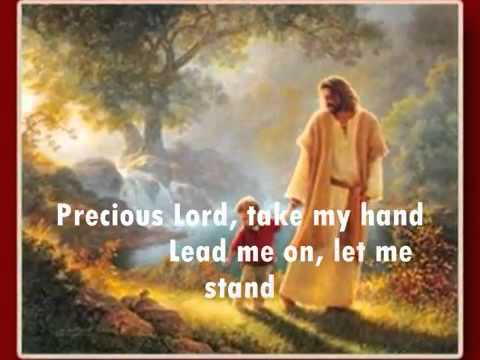 Precious Lord
Take my Hand
Church Hymns Book $427
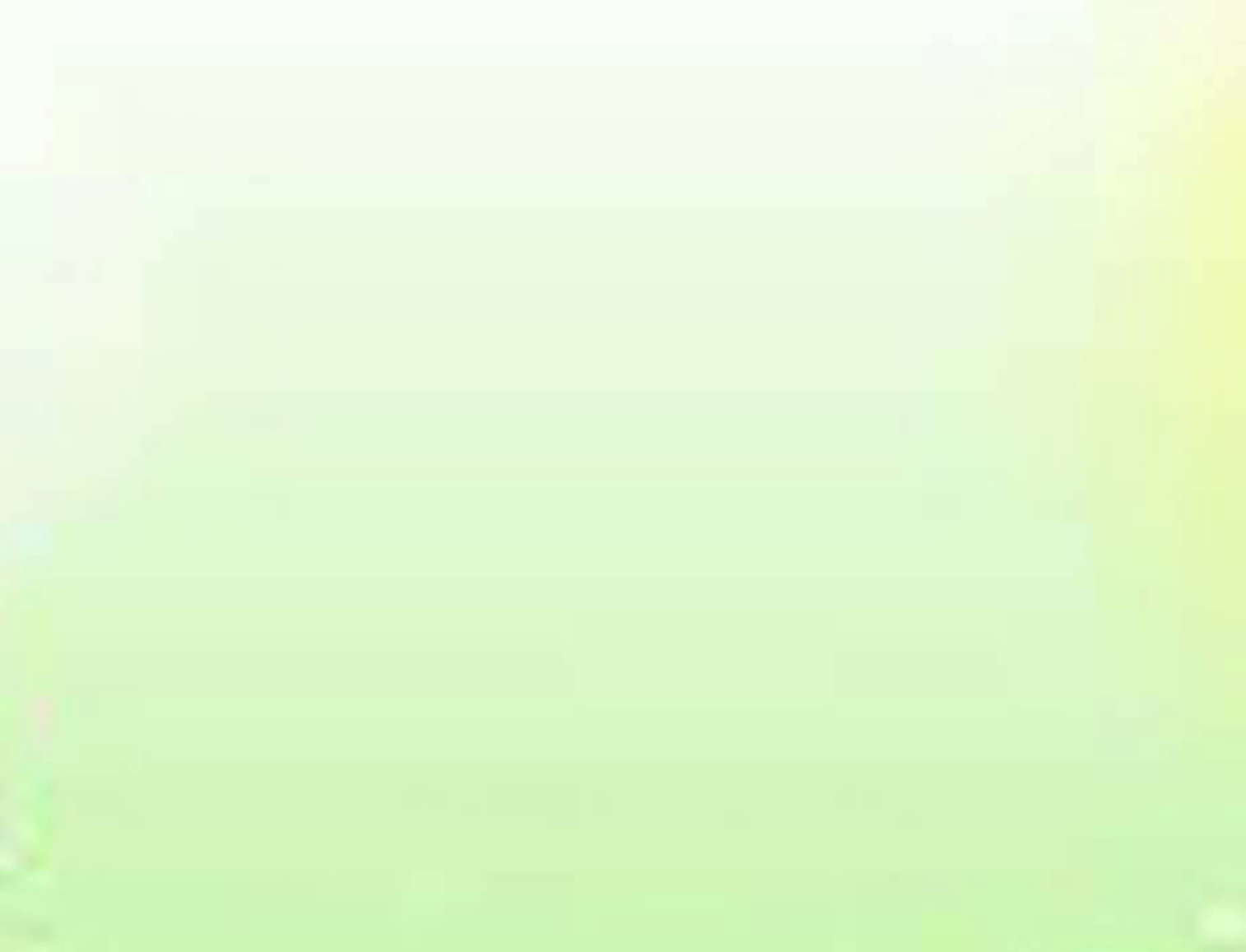 親愛主，牽我手，建立我，領我走
我疲倦，我軟弱，我苦愁
經風暴，過黑夜，求領我進光明
親愛主，牽我手，到天庭
Precious Lord, take my hand 
Lead me on, let me stand 
I'm tired, I’m weak, I’m lone 
Through the storm, through the night 
Lead me on to the light 
Take my hand precious Lord, lead me home
Precious Lord take my hand 1/2
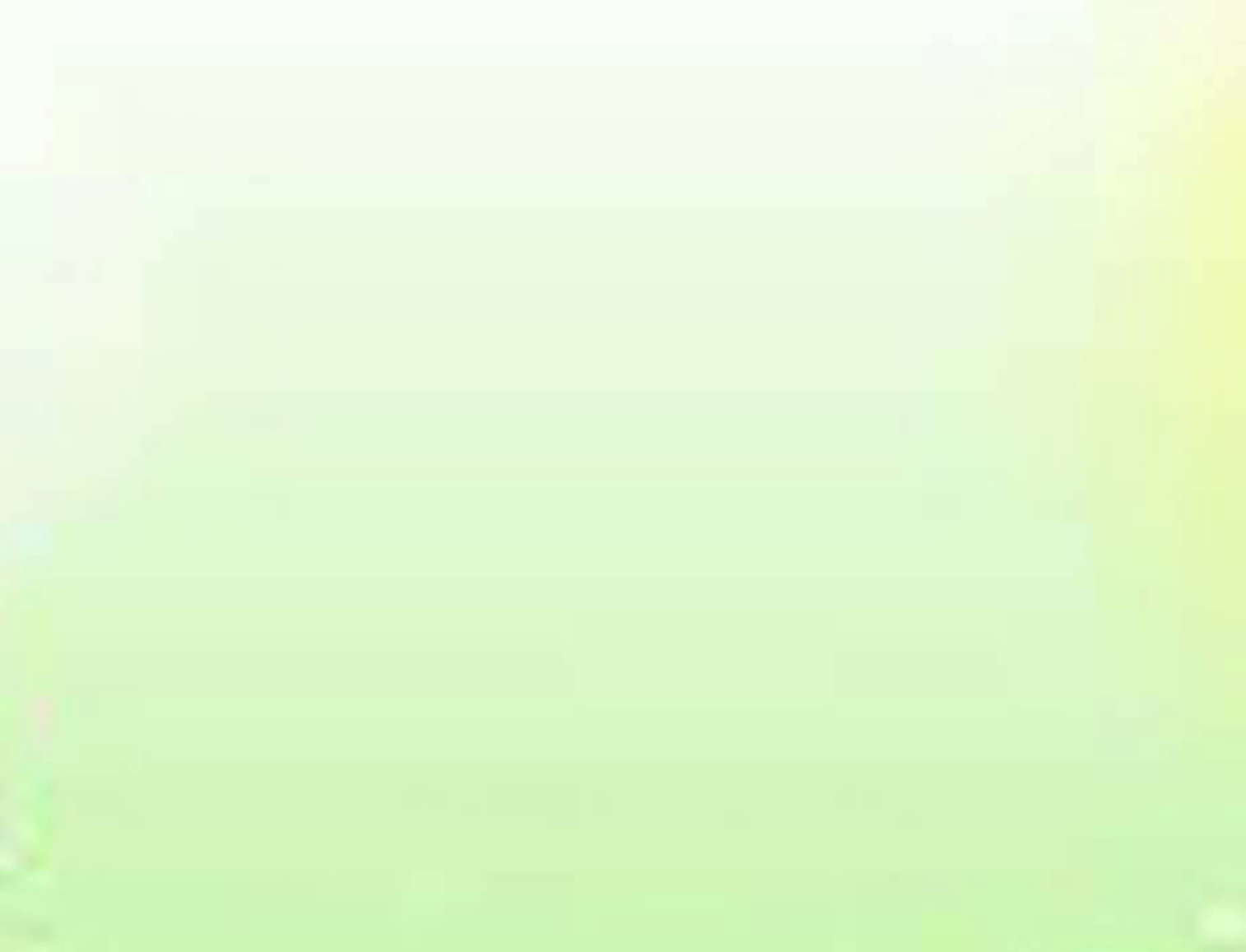 我道路，雖凄涼，主臨近，慰憂傷
我在世快打完美好仗
聽我求，聽我禱，攙我手，防跌倒
親愛主，牽我手，常引導
When my way grows drear precious Lord linger near 
When my life is almost gone 
Hear my cry, hear my call 
Hold my hand lest I fall 
Take my hand precious Lord, lead me home
Precious Lord take my hand 2/2